Отчёт 25.03
Плётнёв Никита
Ftag
Смог удачно перенести из root в hdf.h5 формат.
Попытался поработать с струями в моделируемых данных.
Перенести на кластер и провести расчёты.
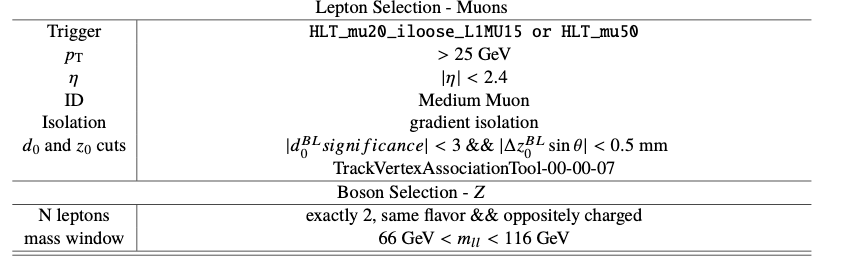 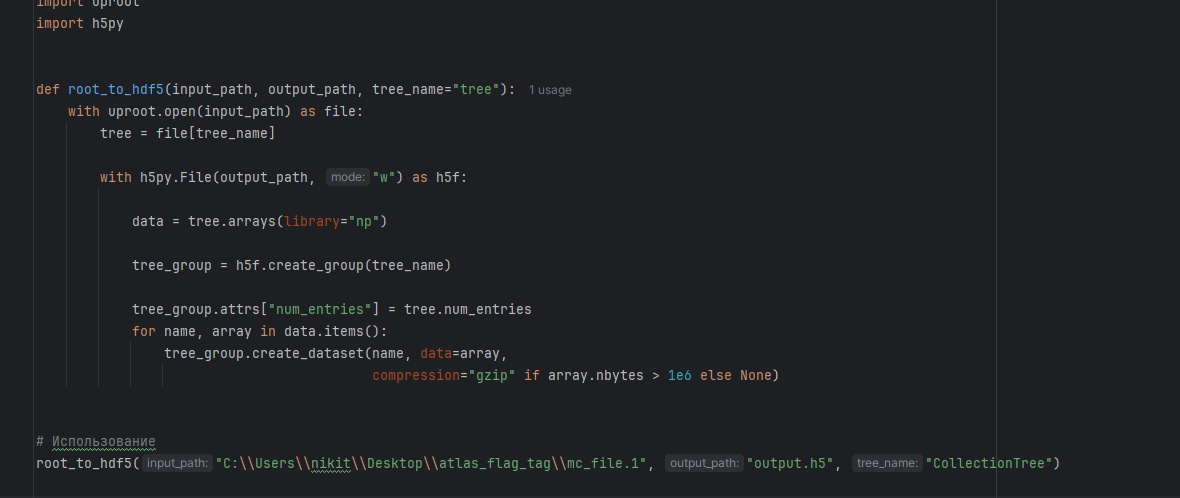 2
МL
Предварительная обработка данных (заполнение недостающих или их удаление)
Оценка критериев с помощью метода “случайного леса” 
Задача “Housing Prices”
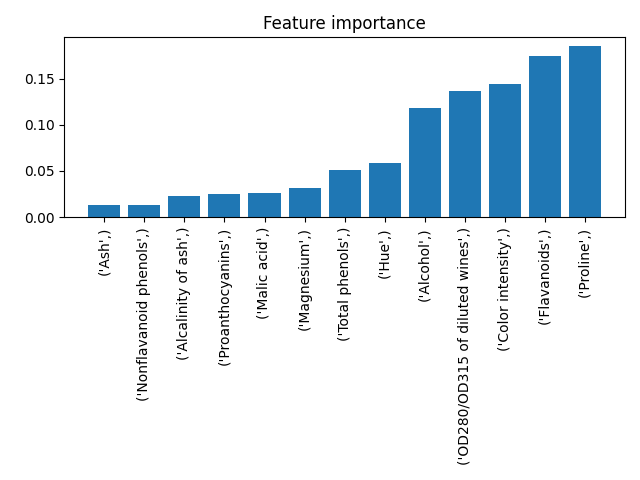 3
Физика пр-вр
Продолжаю решать задачи из раздела “Интервал пространствава – времени ”











(пример задач)
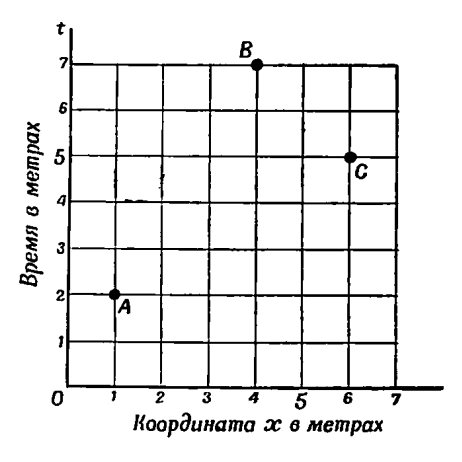 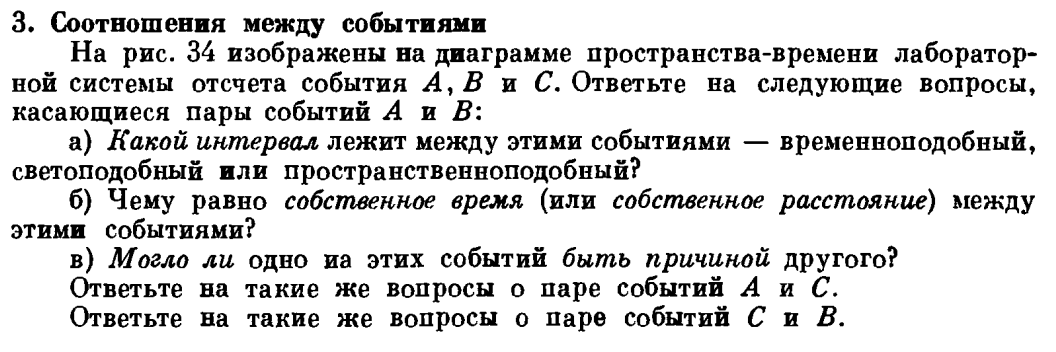 4